Tuesday 3.4.2011
Tuesday Morning/Afternoon/Night
asynchronous beam dump in collisions
B1H loss map and an asynch beam dump with inj protection out
ramp with probes to measure chroma and verify b3 corrections (chirp on, no long blow up, extra RF mod amplitude)
squeeze in steps to correct the chroma
Lost B2 towards 0.7m, possibly due to the opening of the phase loop
checking the effect of the octupoles on the chromaticity, orbit and lifetime
Trip of Q4.R8 brought down MR8 and its cryo
asych dump test at injection with inj prot in and inj protection out.
Set-up 50ns injection
Solenoids at MKI ON, all other OFF
Set-up ADT 50ns (for transfer functions at injection and collision tunes)
BI set-up 50ns
Lost B2
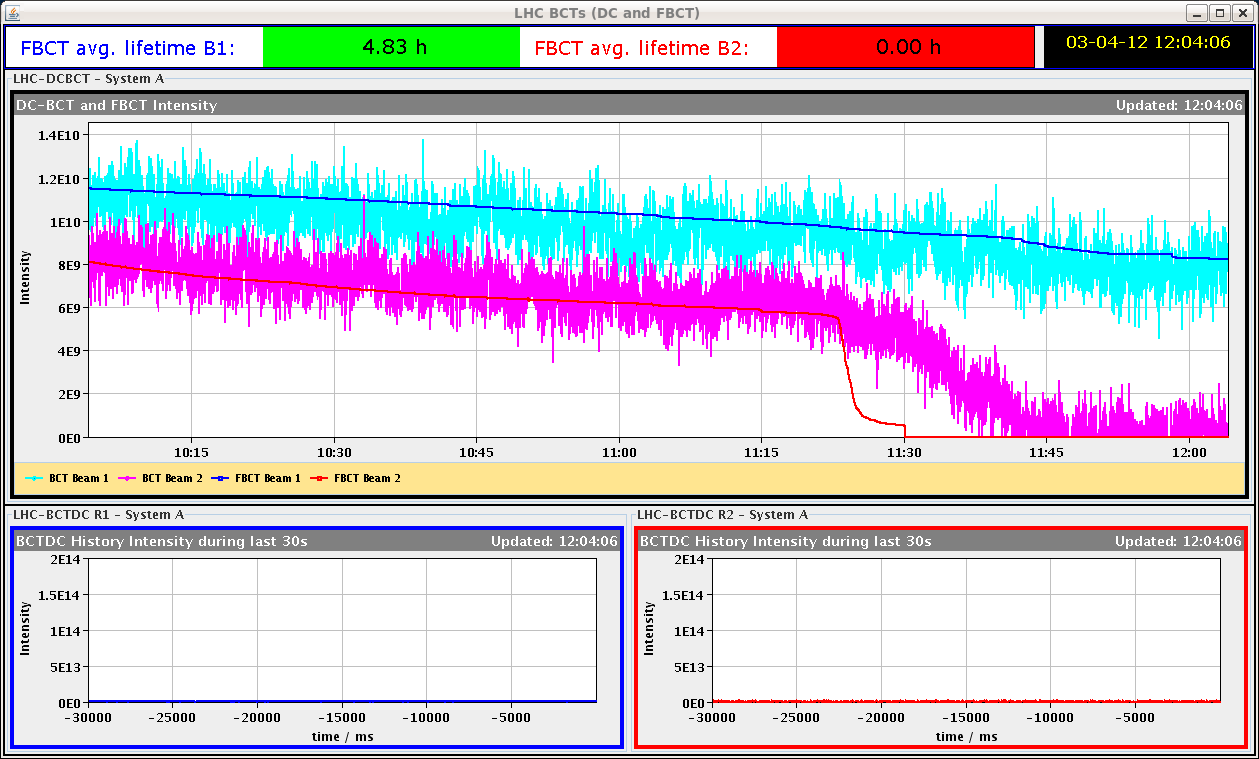 MPS tests – Loss Maps
To be analyzed by Collimation team and confirmed OK by rMPP
MPS tests – asynchronous dumps J. Uythoven
Conclusion: 
TCT/TCDQ ratio is fine for all dumps
After the squeeze losses at the IPs, especially right of IP5, become more significant  Probably OK, but should be checked by the collimation team as well.
MPS tests – asynchronous dumps – cont.
Comparison 2011 to 2012 losses at IP5 – asynchronous dump in ‘collision’
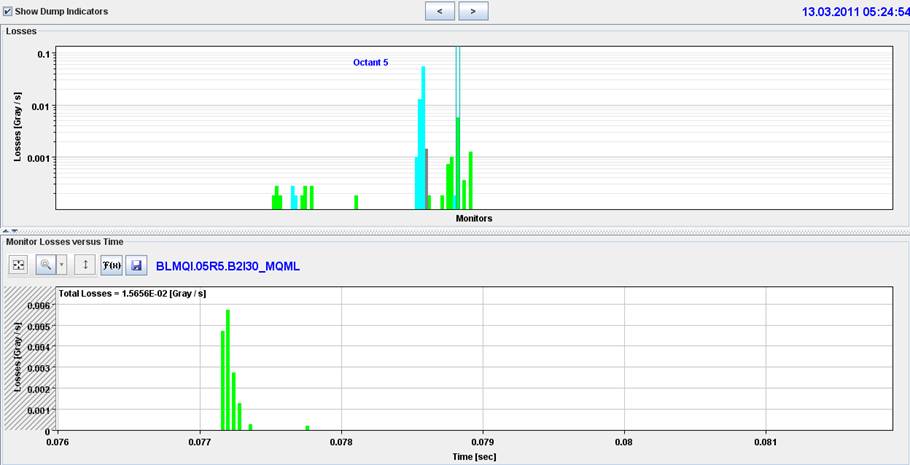 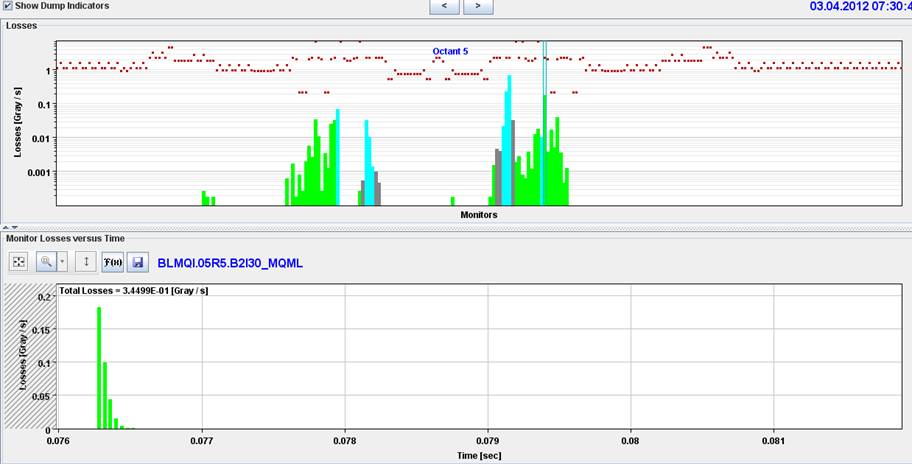 Chromaticity corrections
MCS (sextupole corrector spool pieces) b3 corrections (according to earlier measurements with ‘bare ramp’) for the beginning of the flat-top 
Overcompensation by ~1.2 units for B1. Slightly smaller for B2 where the drift is not anti-symmetric for H and V  needs another iteration
Feed-forward chromaticity correction performed with lattice sextupoles for the ramp (snap-back) and squeeze
To be tested with next ramp
Update of FIDEL model based correction for injection and snap-back  to be scheduled
Measured Chromaticity at start of flat-top
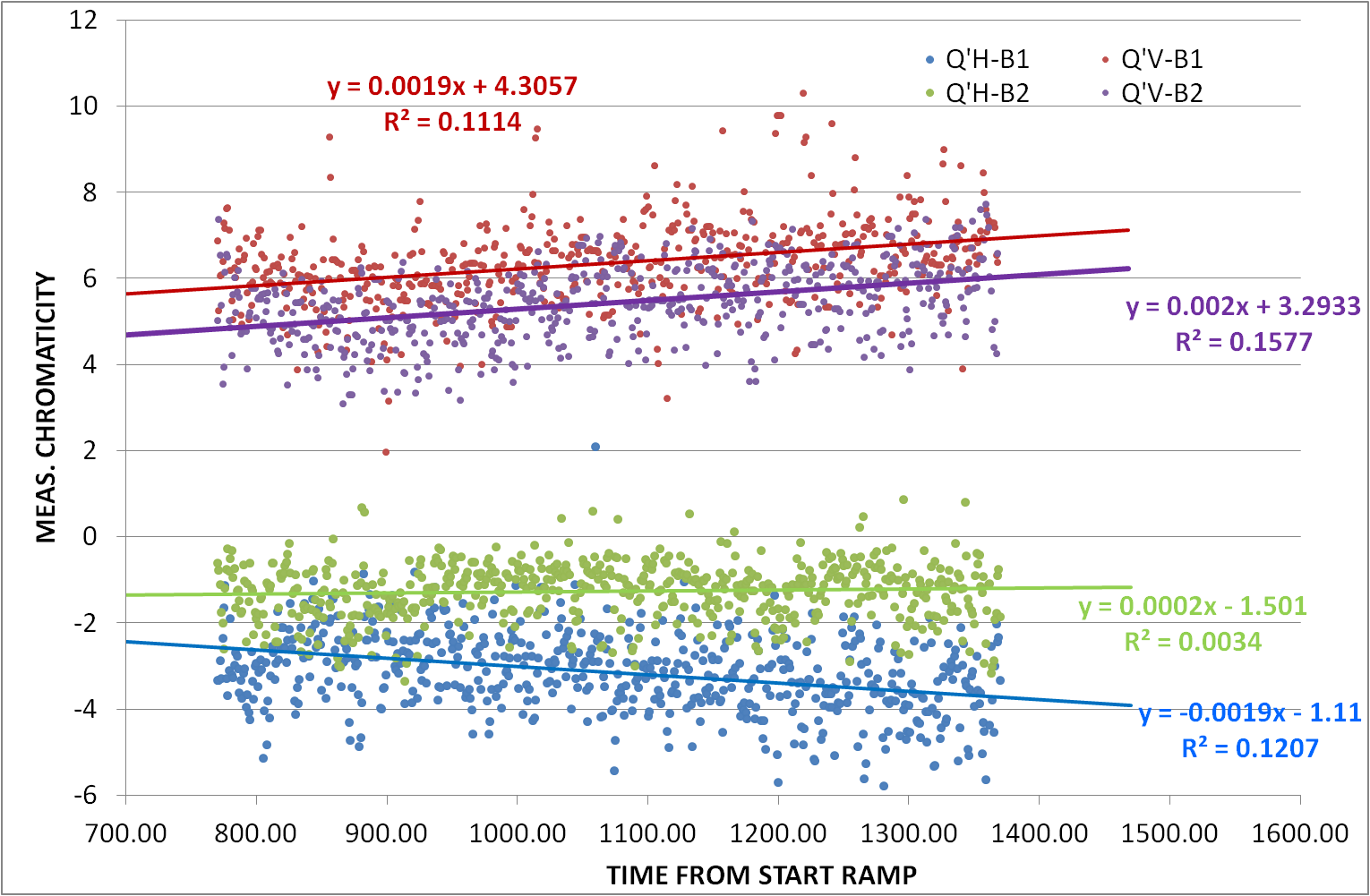 BLM changes
Three little Ionization chambers, LICs, are disconnected from BIS. Temporary solution until the performance of these detectors is understood. 
BLMEL.06L2.B1E10_MSIB
BLMEL.06R8.B2E10_MSIB
BLMQL.08L2.B2I10_MQML

The four new monitors at TCTVA (winter TS) in IP2 are set as maskable BLMs (like all other TCT BLMs):
BLMEI.04L2.B1E10_TCTVA.4L2.B1
BLMEI.04R2.B2E10_TCTVA.4R2.B2
BLMES.04L2.B1E10_TCTVA.4L2.B1
BLMES.04R2.B2E10_TCTVA.4R2.B2
Set-up 50 ns injection
Correction of B1 injection back to reference without kick at MSI only possible after switching OFF/ON MSI (additional kick due to hysteresis effect)
144 b injected B2
increase MKI.P8 pulse length by 100 ns (to 7975 ns) to avoid vertical inj oscillations for the last three bunches
Losses max 10%
144 b injected B1
increase MKI.P2 pulse length by 100 ns (to 7975 ns) to avoid vertical inj oscillations for the last two bunches
Losses max 24%
Vacuum activity in P2 up to 3e-10 mbar
Vacuum activity in P8 up to 7e-9 mbar (interlock level at 2e-9)
IQC BLM thresholds now depending on number of bunches
IQC kicker pulse length thresholds adjusted
all injections with 4.5 sig settings of TCDIs in both lines, opening TI 2 TCDIs to 5 sig recommended
MKI Vacuum – spike at magnet D IP8
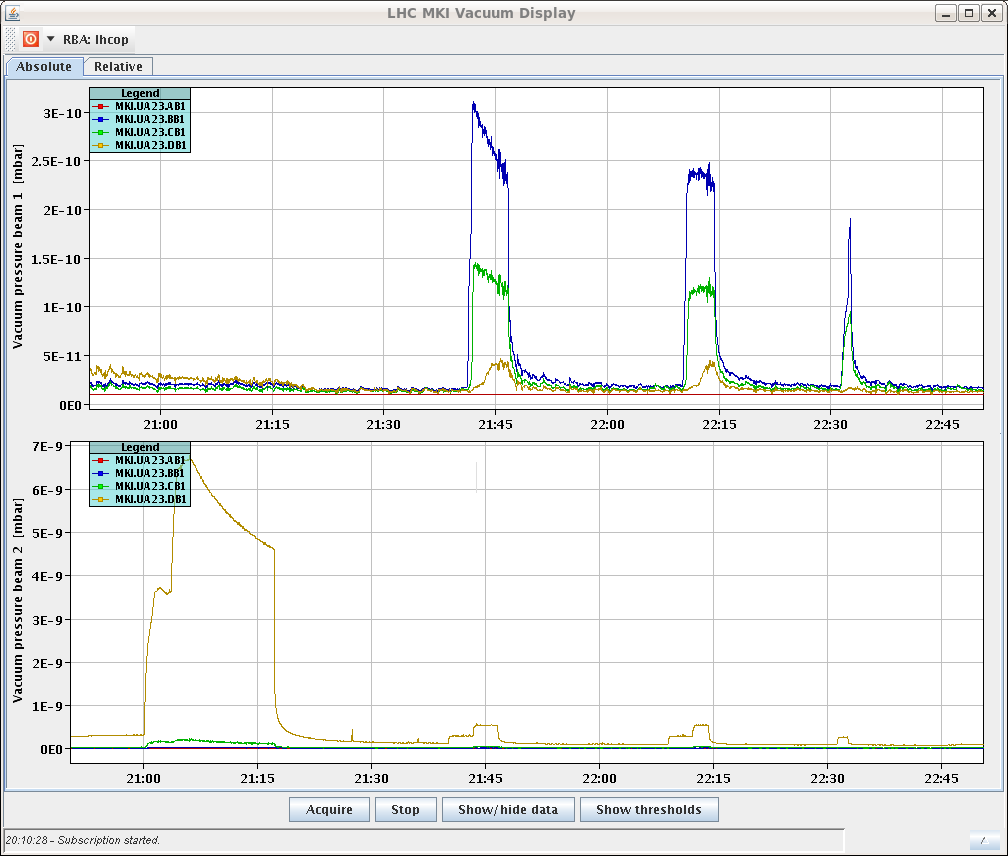 Vacuum activity around TDI IP2
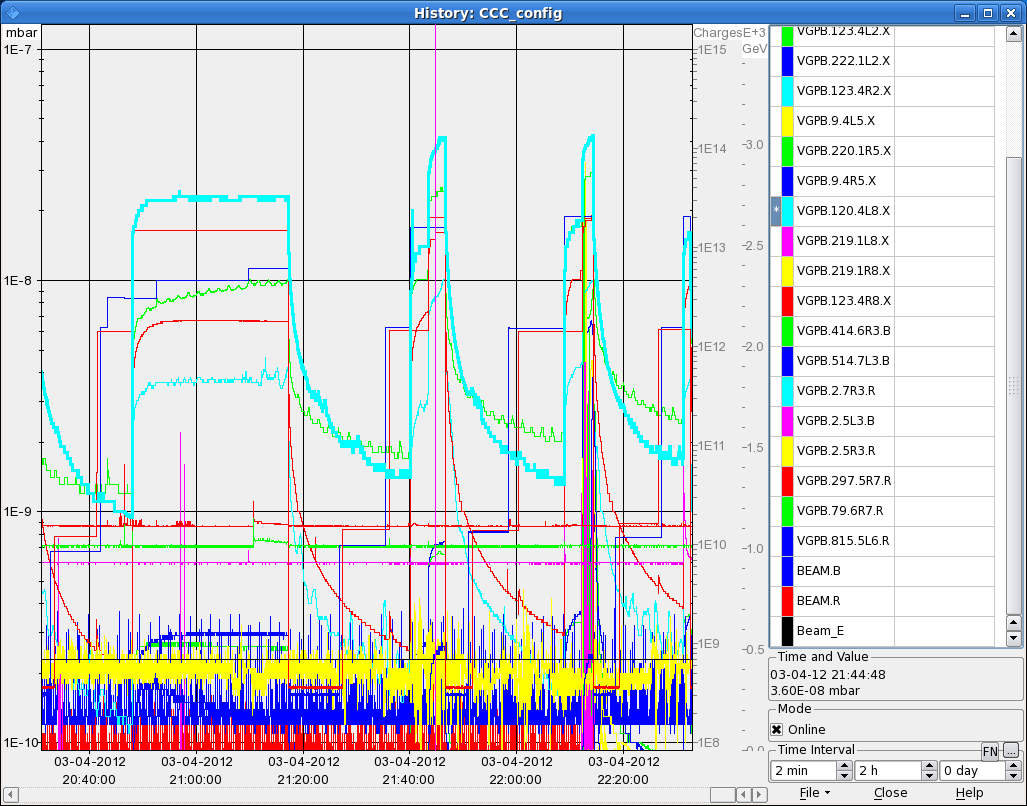 ADT set-up 50ns – Summary (Daniel Valuch)
removed the extra one turn delay from the feedback loop, it should slightly improve the damper performance
beam transfer function measured for every pickup and module, at injection tunes and at collision tunes. 
LSA functions updated and everything incorporated for the squeeze (with a kind help of Alick)
abort gap and injection gap cleaning checked, since then routinely used in the filling process
the new settings checked by a full filling sequence (pilot + 4x 12-b batch)
the ADT should be properly validated through the ramp-squeeze-stable beams with lower number of bunches
the post mortem gui from Rafal L. checked/tested, it works very well. The wrap point in the buffer is not fixed yet, it will be addressed in the coming days
BI set-up 50ns (BPM and BBQ, in parallel: BSRT, BGI, FBCT)
Summary (Alick, Enrico, Fabio, Federico, Marek, Mariusz, Ralph, Rhodri and Thibaut )
BPM: 
tested automatic IIR selection - works as expected and can now be deployed as default.
re-did the BPM scale factor calibration with 10s average. Measurements were very reproducible and consistent. Similar strip-line BPMs give 10%-level different scaling factors for different IRs. To be further investigated.
checked orbit difference between synchronous and IIR mode orbit average which showed no difference for the individual nominal bunches selected (to be re-done with true 50 ns bunch train)
There were some calibration issue for the BPM front-ends in IR6 (notably the interlock and dump line FE failed) and therefore no other IR6 setting was saved nor applied. The present 50 ns settings seem to be OK though.
BBQ
BBQ reached a steady state voltage after the injection of the first batch for the default time constant. The BBQ is thus effectively a peak-detector for about 10 circulating bunches in the machine.
Tested 5% chirp level during injection and ramp with bunch train consisting of 12 bunches -- no obvious impact on beam life-time and emittance (tbc.). If confirmed, 5% chirp can be used with nominal beam and ramps.
Emittances of the 12b 50ns train at injection
Emittance vs bunch plots == WS and BSRT averaged during the all 450 geV period
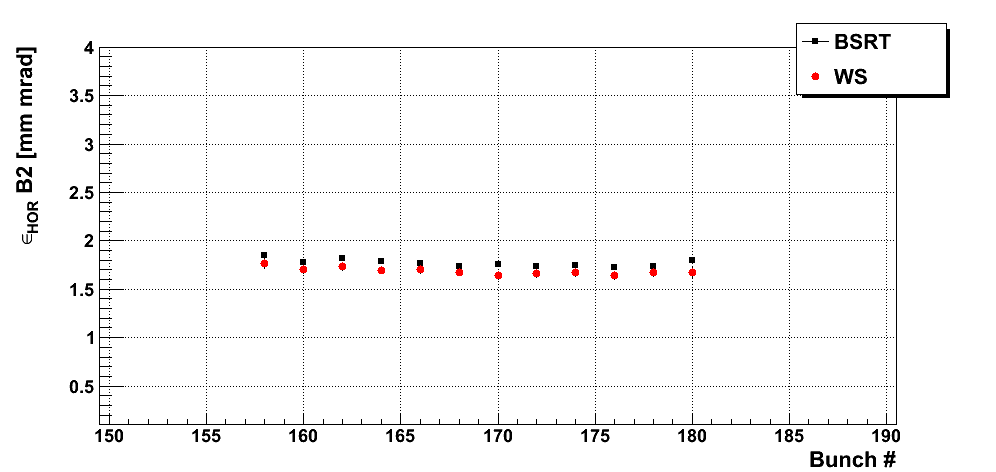 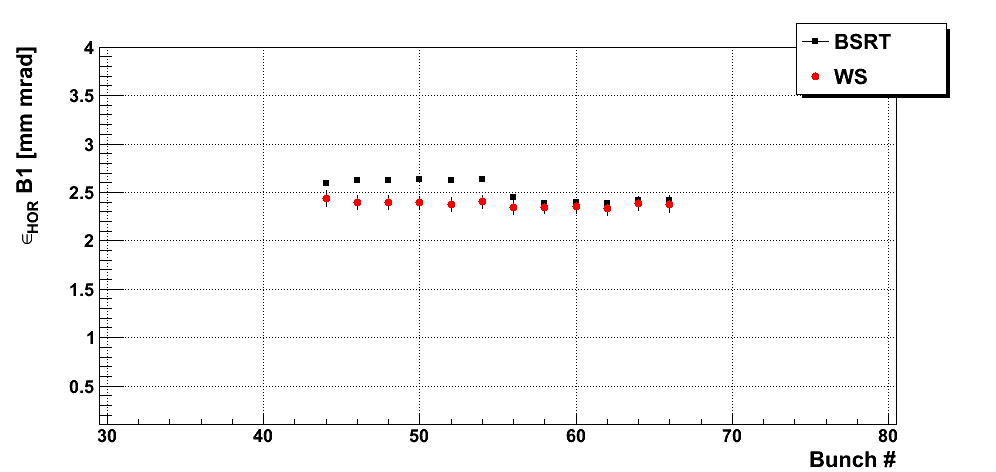 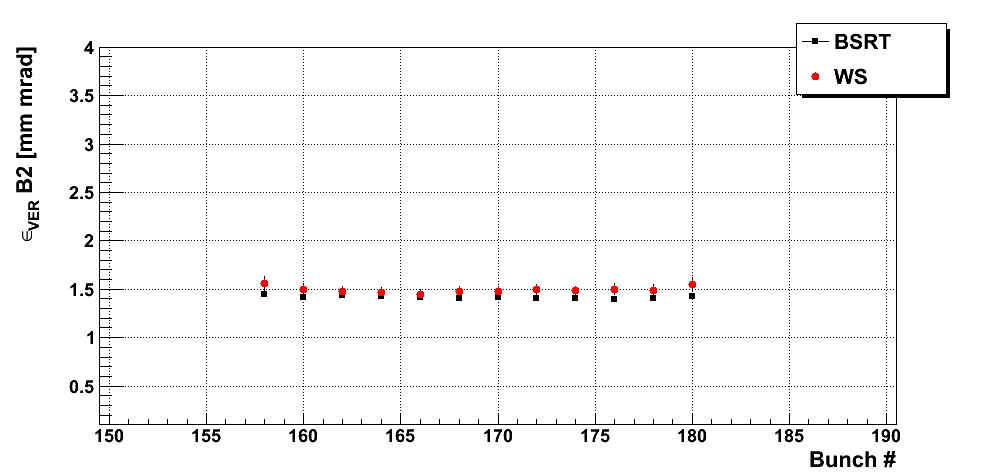 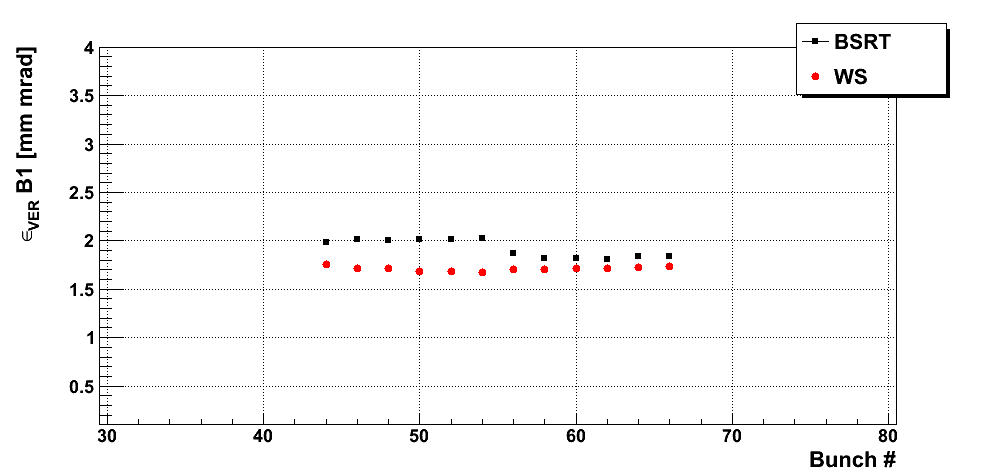 Emittances of the 12b 50ns train at injection
Emittance vs time plots == BSRt after cross calibration w.r.t. WS
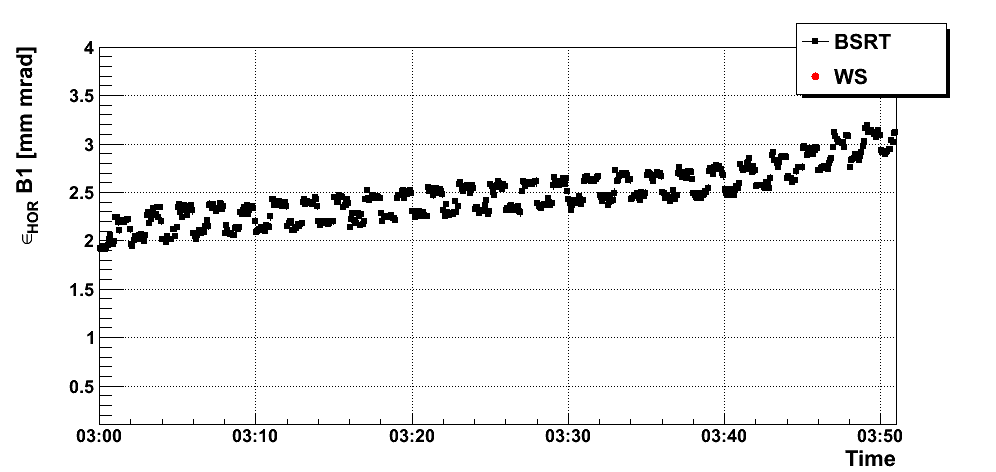 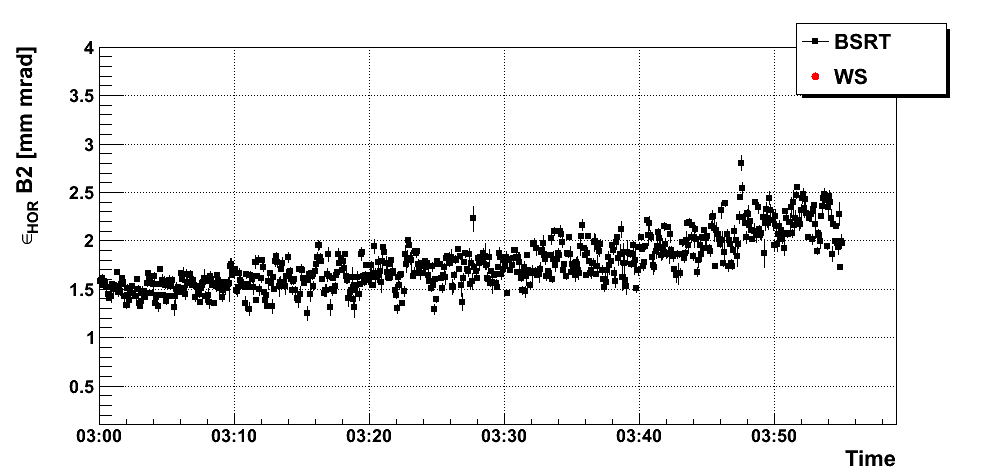 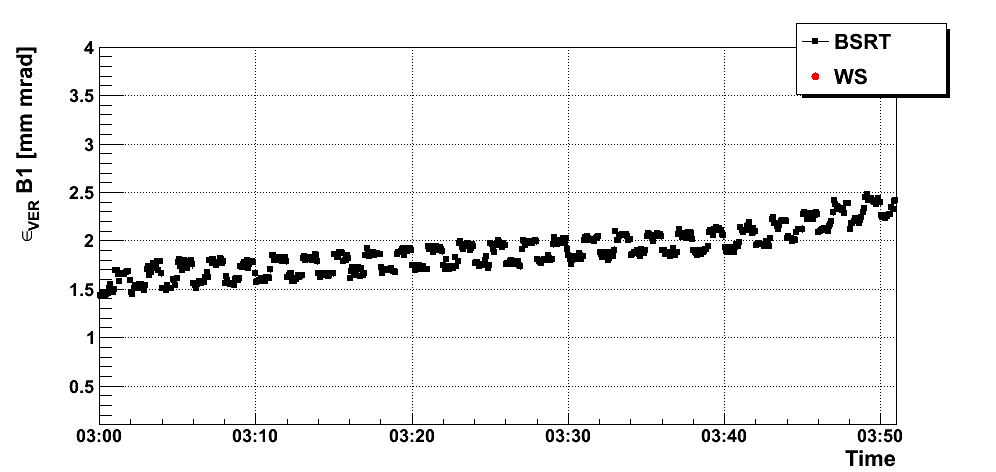 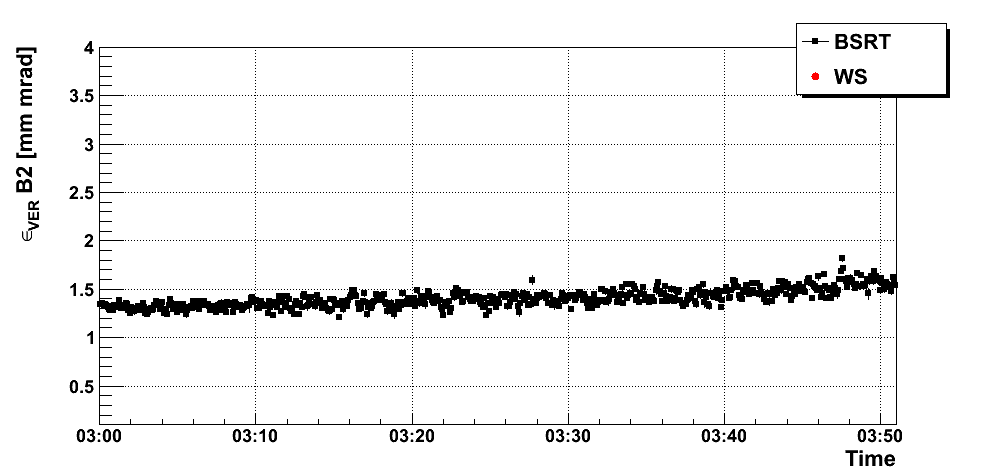 Wednesday Morning
Q4.R8
4:11 trip (quench HTS current lead?) on Q4.R8 that caused loss of cryo maintain (same as Tuesday)
3rd trip Q4.R8 during pre-cycle
Experts checking, access required
BPM calibration IP6  estimate from Lars is fixed by 9:00
Feedback problem for prepare for injection
ADT ramp was fine (no squeeze done). Now problem preparing for injection
Network problem
4:11 Q4.R8 – 5:35 cryo OK MR8
Feedback from cryo ... the RQ4.R8 quench/trip does not appear to be HTS current lead related
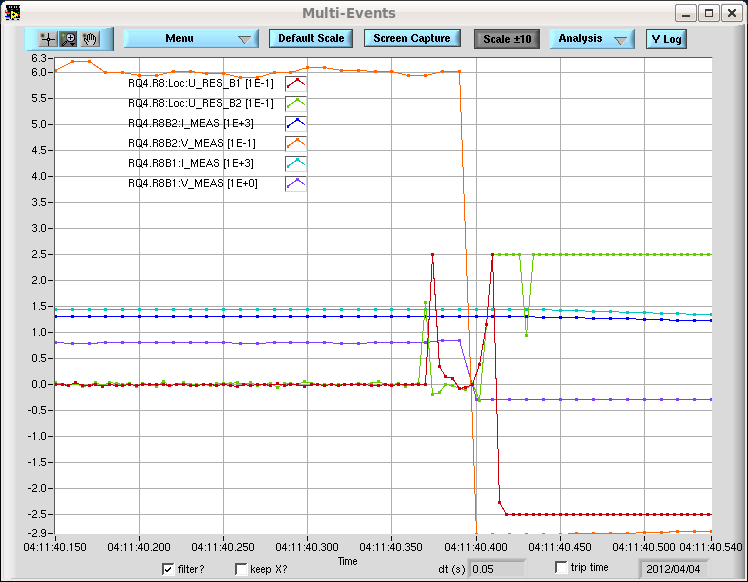 Others
FBCT vs DCBCT B2 lower reading  ok after FBCT phasing correction (M. Ludwig)
Sequencer loading 2011-type RF ramp blow-up  ok
Activated the energy and beta function limits for the collimators (S. Redaelli)
PM GUI OK
Octupoles at 450A
Changed BPMS interlock window from +/- 3.6 mm to +/- 3.0 mm
BTVDD: put back last years filters (Ana Guerrero)

Some of the BPM front-ends seem to sporadically send (no) data at a reduced rate (different signature as yesterday) 
 ok after rebooting all BPM crates
Afterwards: problem with the SR6 BPM crates that mean that the BPM calibration fails and needs manual intervention
Planning
Now: access for Q4.R8 and RQTL10.R3B2